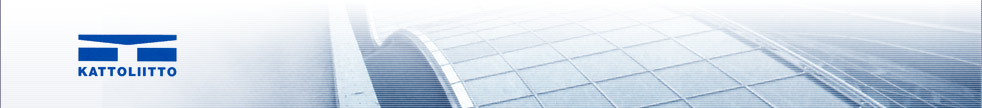 Työturvallisuus
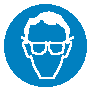 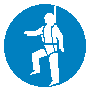 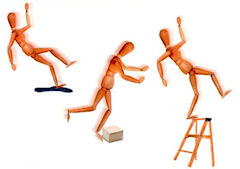 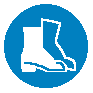 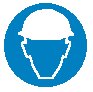 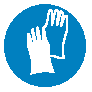 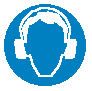 7.2.2014
Ville Helenius
1
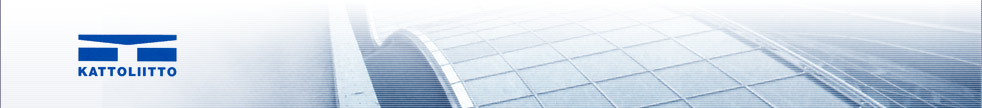 Rakennusalan tapaturmat 2013
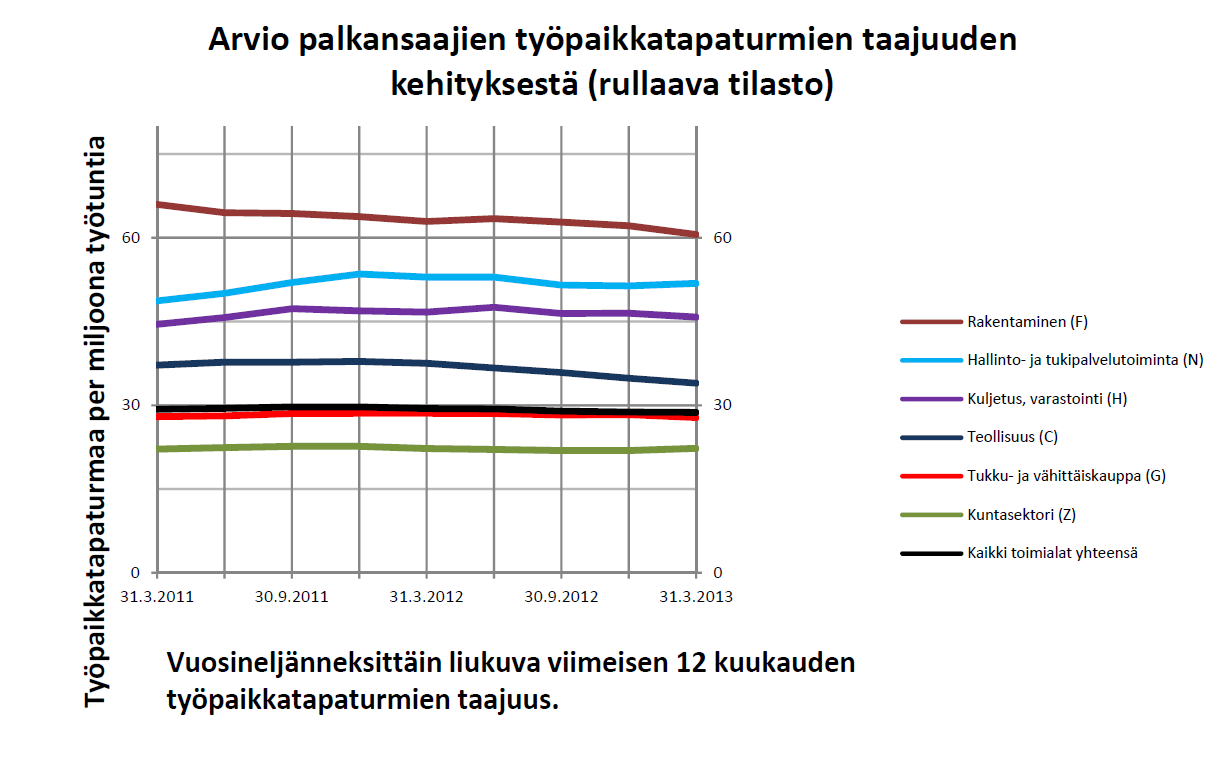 7.2.2014
Ville Helenius
2
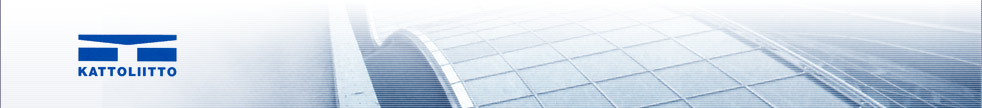 Kattoliiton jäsenyritysten tapaturmat 2013
Tapaturmataajuus
Tiedot ilmoittaneita 
yrityksiä  8 kpl
(lisää kaivataan)


Ilmoitus Extranetin 
kautta
7.2.2014
Ville Helenius
3
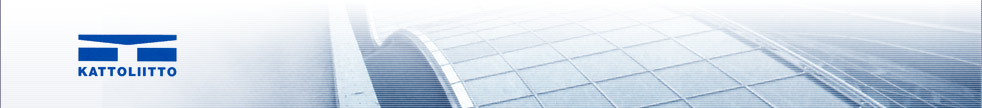 Kattoliiton Työturvallisuuskilpailu 2013
Kilpailuun ei ilmoitettu yhtään työturvallisuustekoa tai ideaa2014 Työturvallisuuskilpailua pohditaan
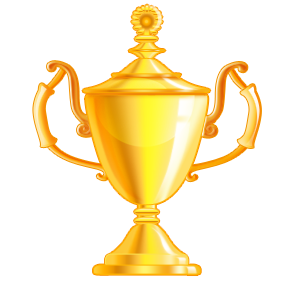 7.2.2014
Ville Helenius
4
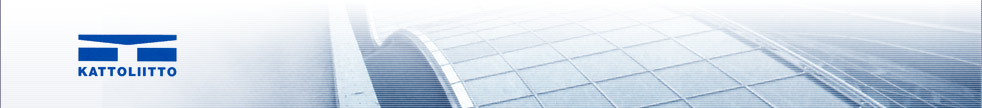 Kattoliiton Työturvallisuusryhmä
Ajatuksia vuoden 2014 toimintaan Tapaturmatilastointi Eri yritysten hyvien työturvallisuus käytäntöjen   kerääminen yhteen - Mitä muuta ??  Ajatuksia ja toiveita otetaan  vastaan
7.2.2014
Ville Helenius
5